Institutional Effectiveness Partnership Initiative and Enrollment Management
Presented by:
Theresa Tena, Vice Chancellor, California Community College Chancellor’s Office
Paul Steenhausen, Executive Director, Success Center for CCC
August 2015
1
Institutional EffectivenessPartnership Initiative
Designed to bolster community colleges’ ability to deliver outstanding educational programs and results to students by drawing on expertise within the system
Funded by the Legislature
Administered by the Chancellor’s Office
2
Institutional EffectivenessPartnership Initiative (cont.)
Desired Outcomes Are to:
Help make the California Community Colleges the most effective system of higher education in the world
Eliminate accreditation sanctions and audit findings at colleges
Enhance access, success, and equity for our students
3
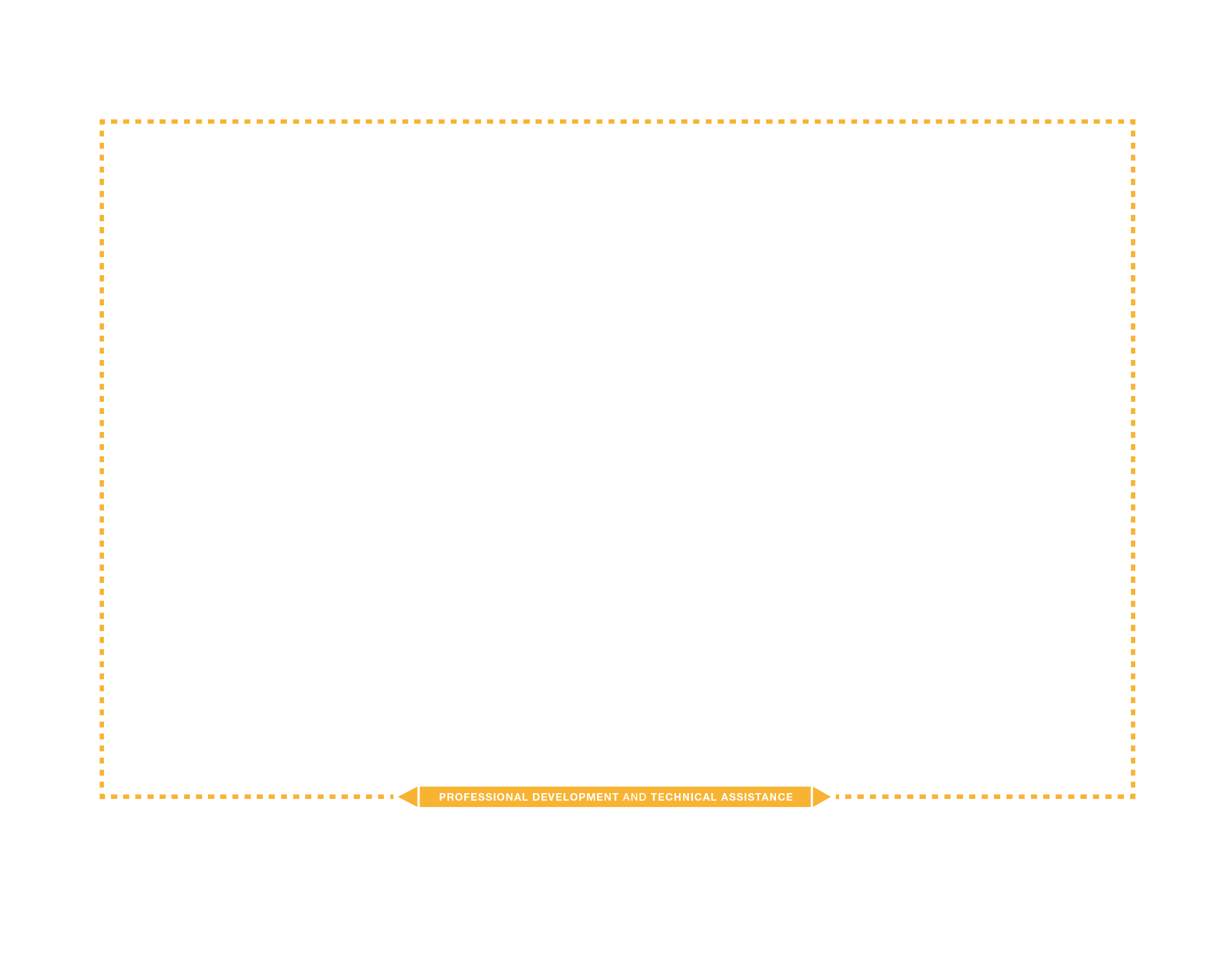 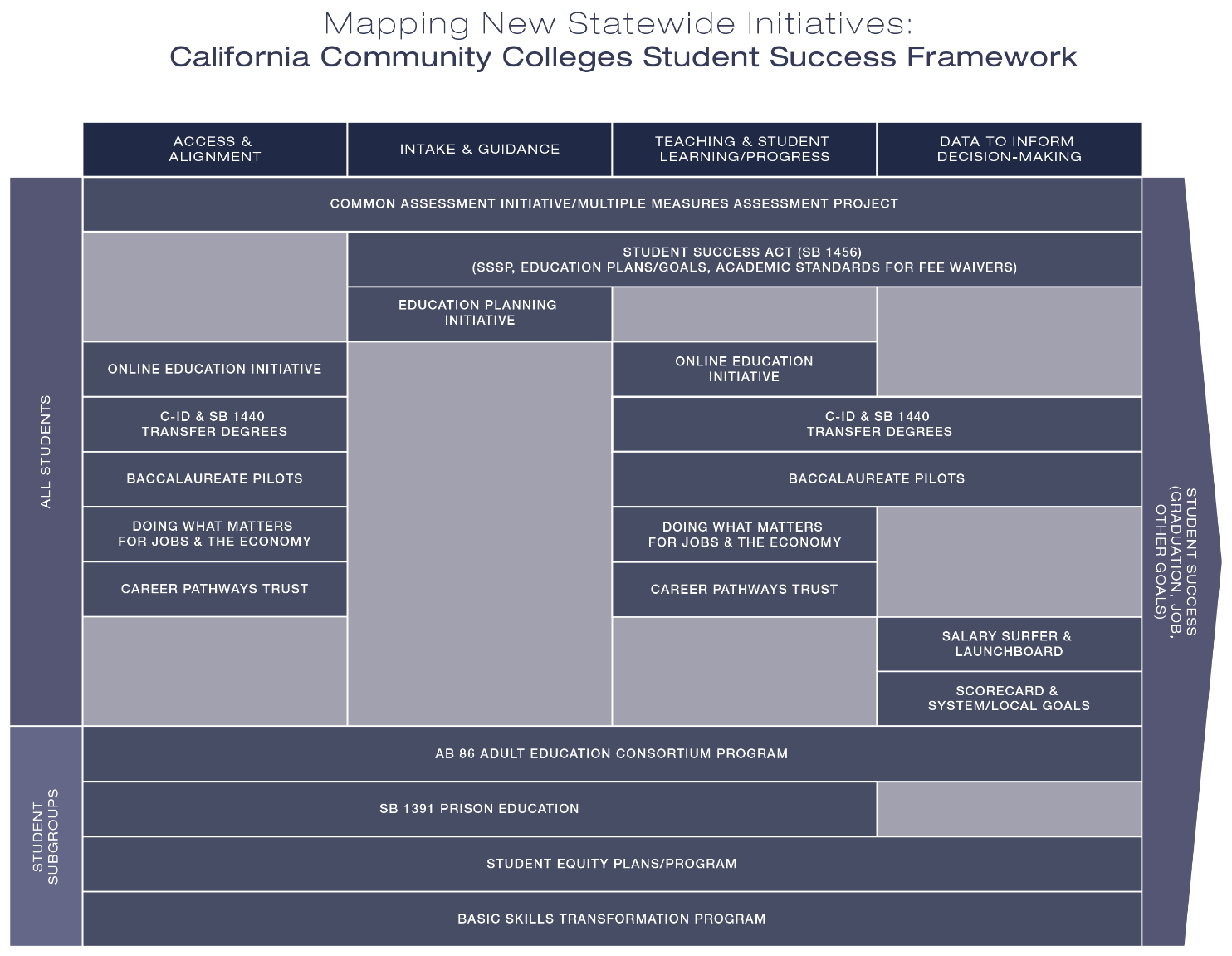 4
Institutional Effectiveness Partnership Initiative (cont.)
Executive Committee
Chancellor’s Office
College of the Canyons
Foothill College
State Academic Senate
Success Center (funded by Kresge Foundation)
Advisory Committee
Made up of 17 statewide organizations
Workgroups provide input to Executive Committee on the initiative’s three major components
5
Institutional Effectiveness Partnership Initiative (cont.)
Major Components
Framework of Indicators and College Goals
Technical Assistance (“Partnership Resource Teams”)
Expect consultations and implementation grants available to colleges seeking to improve
6
Institutional Effectiveness Partnership Initiative (cont.)
Major Components
Professional Development
Construction of online clearinghouse of effective practices, trainings, and other resources
Organize regional workshops and other face-to-face events
7
What Indicators Are in the Framework?
Student Outcomes 
Completion
Prepared
Unprepared
Overall
Remedial Rate
Math
English
ESL
CTE Completion Rate
*Course Completion Rate*
Degrees
Certificates
Transfers
Accreditation Status
*Accreditation Status*
Fiscal Viability
Salary and Benefits
FTES
Annual Operating Excess/Deficiency
*Fund Balance*
Cash Balance
State and Federal Programmatic Compliance
*Overall Audit Opinion*
Indicator Framework and Enrollment Management
A Strong Enrollment Management System Can Help Colleges Achieve Their Goals Across the Indicator Framework
Meet Students’ Educational Needs and Boost Student Outcomes
Meet Accreditation Standards Expectations
Generate FTES and Operating Revenue to Stay Fiscally Sound
9
How Are the Partnership Resource Team (Technical Assistance Team) Visits Structured?
Not Just a Single Visit: Each Team Commits to 3 Visits or More As Needed
The Visits are Designed to:
Understand Issues and Identify Scope of Support
Develop Ideas for College’s Innovation and Effectiveness Plan in Various Areas
Provide Follow Up Support As Needed
10
Partnership Resource Teams
Grants of Up to $150,000 as Seed Money to Expedite Implementation of College’s Innovation and Effectiveness Plan (Available Until Funds Run Out)
College CEO Completes Short Letter of Interest
Team Visits Started in May and June 2015. 
All Eight Colleges Visited Cited Enrollment Management as an Area of Focus
11
Sample of Needs Identified by Colleges
More Coordination/Integration Across Program Areas
Less Reliance on Historical Course Scheduling; More Reliance on Data-Based Decision-making
Better Data Integrity and Timeliness
More Effective Outreach and Marketing
12
Sample of Issues Identified by Colleges (cont.)
Knowing “When to Hold Them, When to Fold Them”
Restoration/Preservation of Institutional Memory Around Enrollment Management
Need to Clarify College’s Strategic Plan to Inform/Drive Enrollment Management Approach
13
Next Steps for IEPI
2015-16 Budget provided a significant augmentation ($2.5 M to $17.5 M) for IEPI. Chancellor’s Office received total of 6 new staff
Board of Governors to act on 2015-16 IEPI goals framework at November 2015 meeting
Roll out of IEPI Strategic Communications— Ensure colleges/districts and external audiences understand value and benefits
14
Next Steps for IEPI (cont.)
Received $3 M for portion of grant administered via partner College of the Canyons
Will Allow Partnership Resource Teams to increase from 8 in Spring 2015 to roughly 20 new college visits in Fall 2015
Intent to establish a VOLUNTARY Community of Practice focused on colleges/districts visited by Teams. Goal to have first multi-day cohort in Spring 2016
15
Next Steps for IEPI
$12 M to identify and disseminate effective practices—Board of Governors to award RFA at November 2015 meeting
Develop content/materials
Dedicated staff to develop content and coordinate the activity
Resources to disseminate content—in person, online, regional
Support the Online Clearinghouse
Evaluation of the activity
16
Contact Information
Theresa Tena VC IE, Chancellor’s Office, ttena@cccco.edu   
http://extranet.cccco.edu/Divisions/InstitutionalEffectiveness.aspx
Dr. Paul Steenhausen, Exec Director, Success Center psteenhausen@cccco.edu  
Dr. Barry Gribbons, Deputy Chancellor, College of the Canyons, barry.gribbons@canyons.edu
Dr. Matthew Lee, IEPI Project Director, matthew@mcleeconsulting.com
www.canyons.edu/IEPI
Please Be Sure to Complete the Workshop Survey! 
https://www.surveymonkey.com/s/EnrollManage2
17